LOGO
FREE PPT TEMPLATES
Insert the Subtitle of Your Presentation
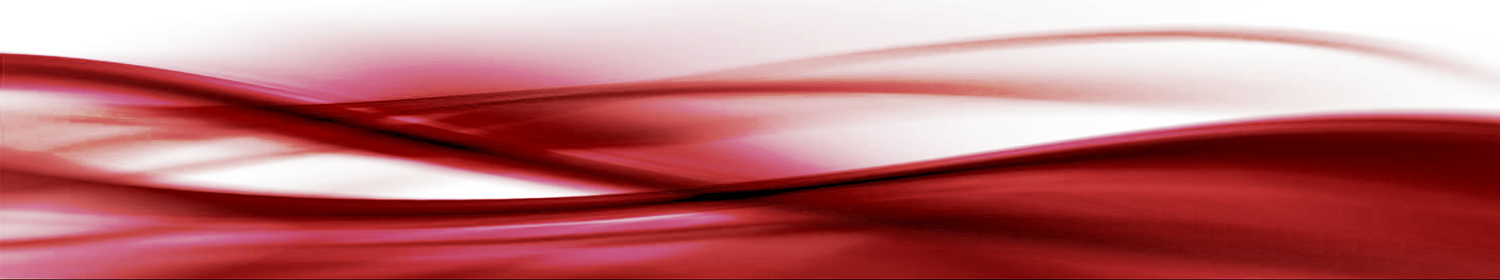 https://www.freeppt7.com
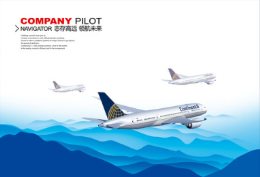 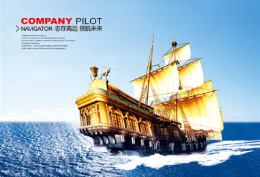 PREFACE
Click hereadd text Click hereadd text Click hereadd text Click hereadd text click hereadd text click hereadd text click hereadd text click hereadd text click hereadd text click hereadd text click hereadd text click hereadd textClick hereadder text Click hereadd text Click hereadd text Click hereadd text Click hereAdd text Click hereAdd text Click hereAdd text
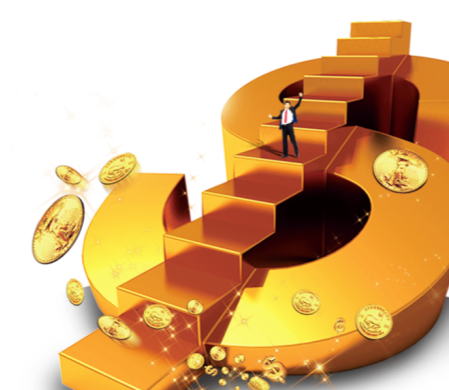 Add title text
Click here to add content, content to match the title.
1
Add title text
Click here to add content, content to match the title.
2
CONTENTS
Add title text
Click here to add content, content to match the title.
3
Add title text
Click here to add content, content to match the title.
4
01
Part One
Add title text
Add title text
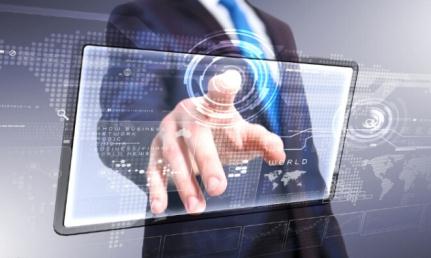 Click here to add content, content to match the title. 
Click here to add content, content to match the title. 

Click here to add content, content to match the title. 
Click here to add content, content to match the title. 
Click here to add content, content to match the title.
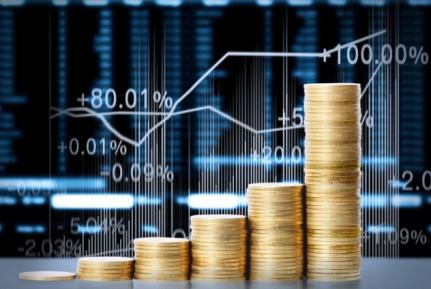 TEXT 01
TEXT 02
TEXT 03
TEXT 04
Add title text
Add title text
Add title text
Add title text
Add title text
Add title text
Add title text
Add title text
Add title text
Add title text
Add title text
Add title text
Add title text
Add title text
Add title text
Add title text
Add title text
Add title text
Add title text
Add title text
Add title text
Add title text
Add title text
Add title text
Add title text
Add title text
Add title
Add title
Add title
Add title
Add title
Add title text
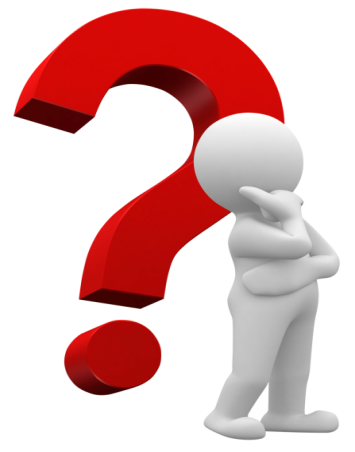 Add title text
Add title text
Click here to add content, content to match the title. Click here to add content, content to match the title.
Click here to add content, content to match the title. Click here to add content, content to match the title.
行业PPT模板http://www.1ppt.com/hangye/
Add title text
Add title text
Fill in the description
Fill in the description
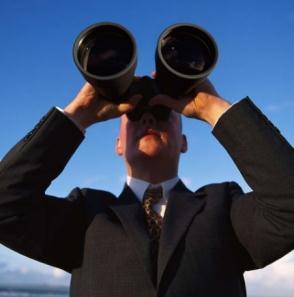 Fill in the description
Fill in the description
Fill in the description
Fill in the description
Fill in the description
Fill in the description
Fill in the description
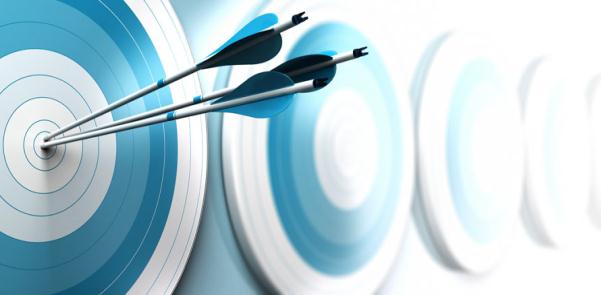 Add title text
Click here to add content, content to match the title. 
Click here to add content, content to match the title. 

Click here to add content, content to match the title. 
Click here to add content, content to match the title. 
Click here to add content, content to match the title.
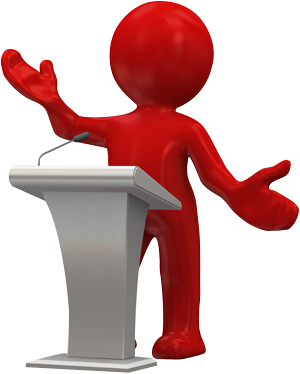 TEXT 01
TEXT 02
TEXT 03
TEXT 04
Add title text
Add title text
Add title text
Click here to add content, content to match the title.
Add title text
Add title text
Add title text
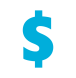 Click here to add content, content to match the title.
Add title text
Click here to add content, content to match the title. 。
02
Part Two
Add title text
Add title text
Fill in the description
Fill in the description
Fill in the description
Fill in the description
Add title text
Click here to add text content, such as keywords, some brief introductions, etc.

Click here to add text content, such as keywords, some brief introductions, etc.
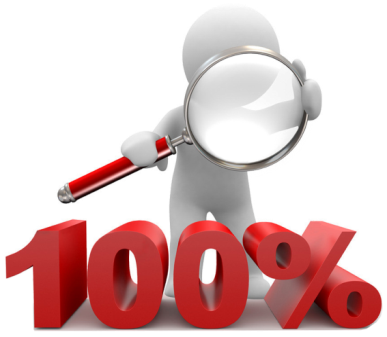 Add title
Add title
Add title
Add title text
。Click here to add content, content to match the title.
。Click here to add content, content to match the title.
。Click here to add content, content to match the title.
。Click here to add content, content to match the title.
。Click here to add content, content to match the title.
。Click here to add content, content to match the title.
Add title text
Click here to add content, content to match the title.
1
Click here to add content, content to match the title.
2
Click here to add content, content to match the title.
3
4
Click here to add content, content to match the title.
Add title
5
Click here to add content, content to match the title.
Add title text
01
Add title text
Click here to add content, content to match the title. 
Click here to add content, content to match the title.
02
Add title text
Click here to add content, content to match the title. 
Click here to add content, content to match the title.
03
Add title text
Click here to add content, content to match the title. 
Click here to add content, content to match the title. 
Click here to add content, content to match the title.
Click here to add content, content to match the title.
Add title text
Add title text
71%
35%
18%
TEXT  HERE
TEXT  HERE
TEXT  HERE
Add title text
Click here to add content, content to match the title. 
Click here to add content, content to match the title.
Add title
Add title text
Add title text
Click here to add content, content to match the title.
Add title text
Add title text
Add title text
Add title text
Add title text
Add title text
Click here to add content, content to match the title.
03
Part Four
Add title text
Add title text
01
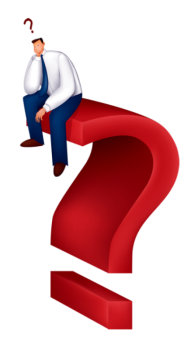 Add title text
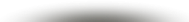 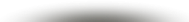 02
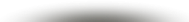 Add title text
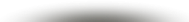 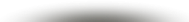 03
Add title text
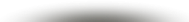 04
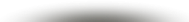 Add title text
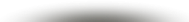 3
4
2
5
6
1
Add title text
Add title text
Fill in the description
Fill in the description
Add title text
Fill in the description
Fill in the description
Add title text
Fill in the description
Fill in the description
Add title text
Fill in the description
Fill in the description
Add title text
Fill in the description
Fill in the description
Add title text
Fill in the description
Fill in the description
Add title text
Click here to add content, content to match the title.
75%
Title
Click here to add content, content to match the title.
Click here to add content, content to match the title.
Title
34%
Click here to add content, content to match the title.
Add title text
01
Add title text
Click here to add content, content to match the title.
Add title text
02
Click here to add content, content to match the title.
Add title text
03
Click here to add content, content to match the title.
04
Part Four
Add title text
Add title text
Click here to add content, content to match the title.
Click here to add content, content to match the title.
Click here to add content, content to match the title.
Click here to add content, content to match the title.
Add title text
Fill in the description
Click here to add content, content to match the title.
Add title
Add title text
Add title text
Add title text
Add title text
Add title text
Add title text
Add title text
Add title text
Add title text
Add title text
Add title textAdd title text
Add title textAdd title text
Add title textAdd title text
Add title textAdd title text
Add title textAdd title textAdd title textAdd title text
Add title textAdd title text
Add title text
Add title text
30
25
20
15
10
text
text 1
text 2
text 3
text 4
text 5
LOGO
Thanks
https://www.freeppt7.com